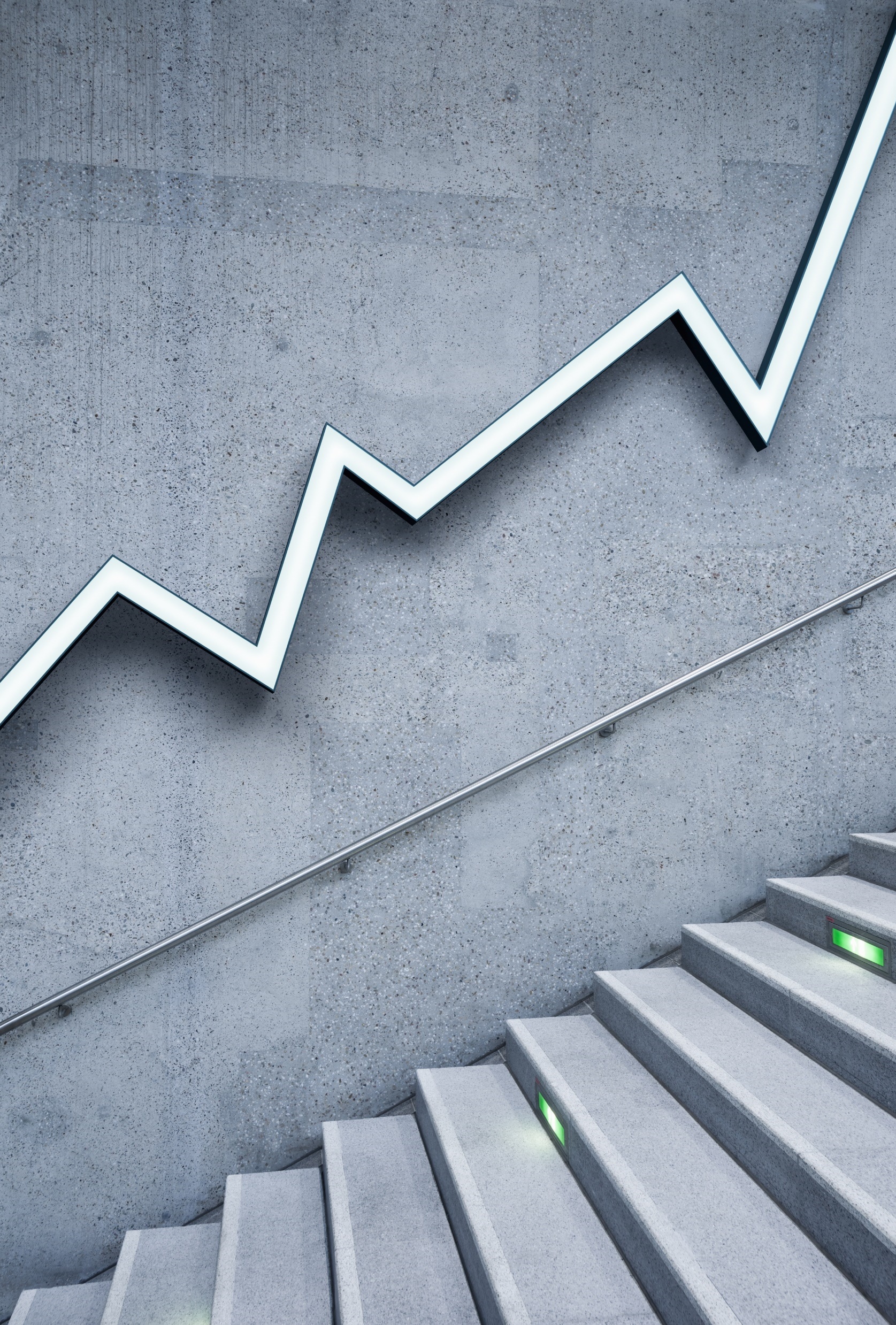 Mass Culture and Media, Kitsch and Camp
Philosophy and theory of art 3
Noël Carroll, A Philosophy of Mass Art (1998)
Media positive and media negative thinkers throughout the 20th century have had the same arguments for and/or against e.g. radio, TV, internet, VR, film, even hologram pictures
Jose Ortega y Gasset, The Revolt of the Masses (1928-1929)
Follows the 19th century, which in Europe showed the masses on the streets ‘for the first time since the Middle Ages’ (suffragettes, workers (socialism), entertainment in the heart of the metropolises)
Discussions on modern times and how they make people rootless – and the first takes on existentialism
Walter Benjamin (1892-1940)
Explorer of everyday life, modern life – from the masses on the street to mass production and mass distribution of culture
Utopia > dystopia
The Work of Art in the Age of Mechanical Reproduction (1936)
Arcades Project (1927-1940, unfinished
Charles Baudelaire, The Painter of Modern Life (1939)
Modern times
Messianic dialectics
Rid of the negative theology of art
The factory, film, photograph, traffic and the amusement park all holistically change the structure of our experience
Distance (mountains, tree branches, e.g. art works)
Photography takes things closer to us
* Details, close-ups, slow motion* Perception, fragmentation, experience (Erlebnis, Erfahrung)
Ideas of Memory
The role of the avant-garde
Baudelaire: to a profane reader
In the future nobody will ask is this art or not
“Information” takes over, experience dies in its current form
* Man of the Crowd (Poe, 1840)* Architecture is the first mass art* The aura (and how to read it)(Groys, Agamben, McLuhan)
The Turin School: Umberto Eco, Gianni Vattimo, Mario Perniola
Umberto Eco: Opera aperta (1962, The Open Work), Apocalittici e integrati (1964)
Mass culture as myth (Superman), the narrative of James Bond (and Harlem Globetrotters)
The structure of bad taste

Gianni Vattimo: weak thinking (Pensiero debole, 1983)

Mario Perniola: the new challenge for philosophers
Interpretation, experience
Susan Sontag, Notes on Camp (1964)
Camp from gay culture (but has ancient roots), pleasure-driven ironical interpretation of e.g. mass culture
Kitsch research today, and the history of kitsch
Souvenirs, “cheesy”, sentimentality, cuteness, colors and materials (pink and porcelain), kitsch affects out perception and interpretation as we have so much of it, birth in the 1860s as a concept